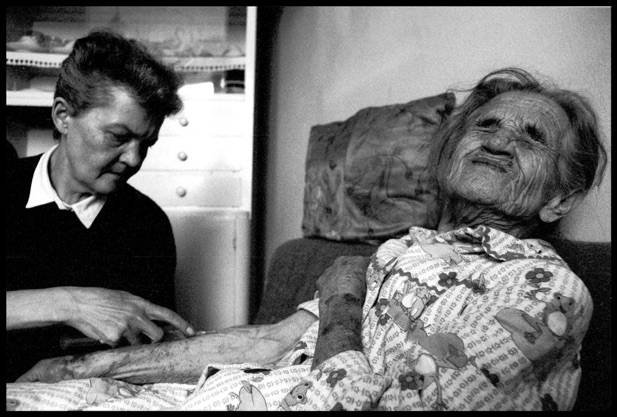 1
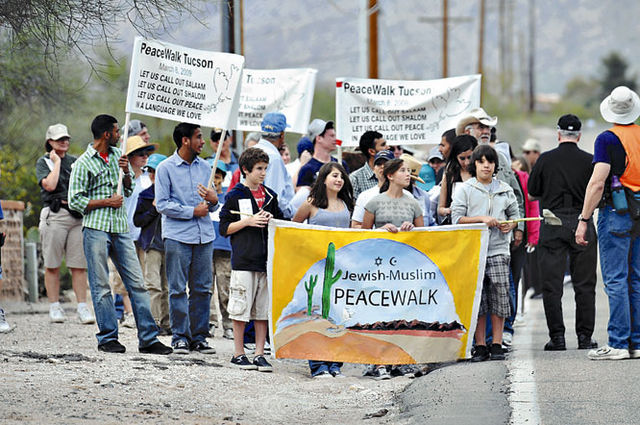 2
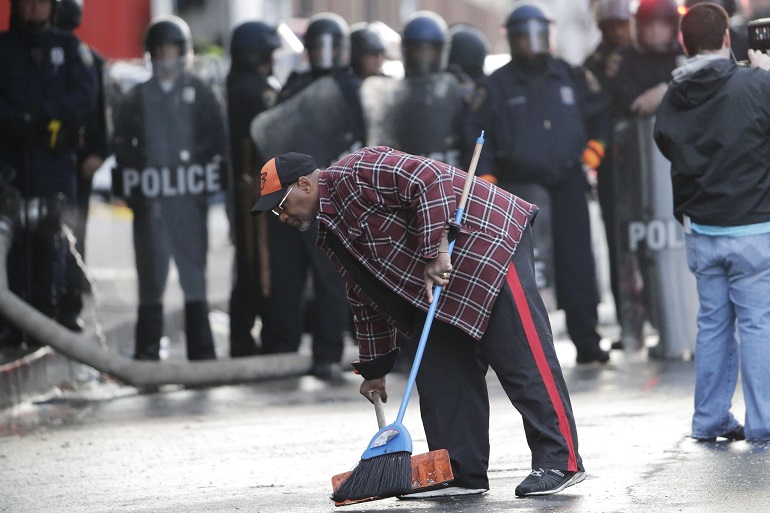 3
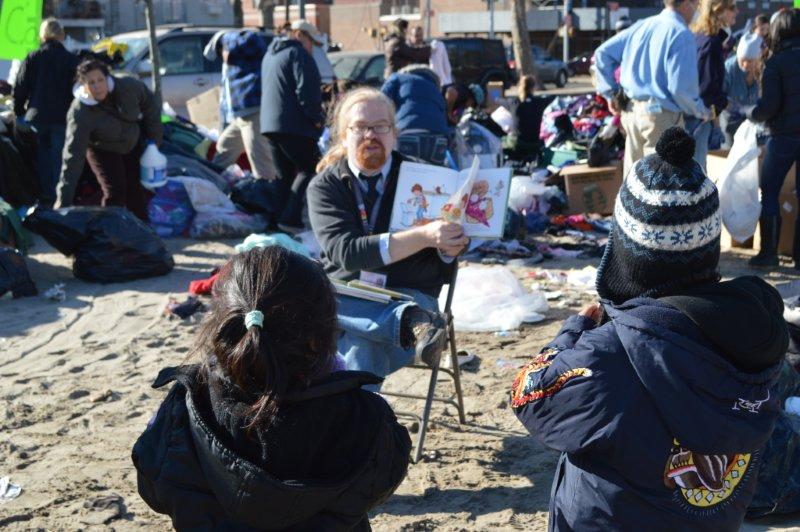 4
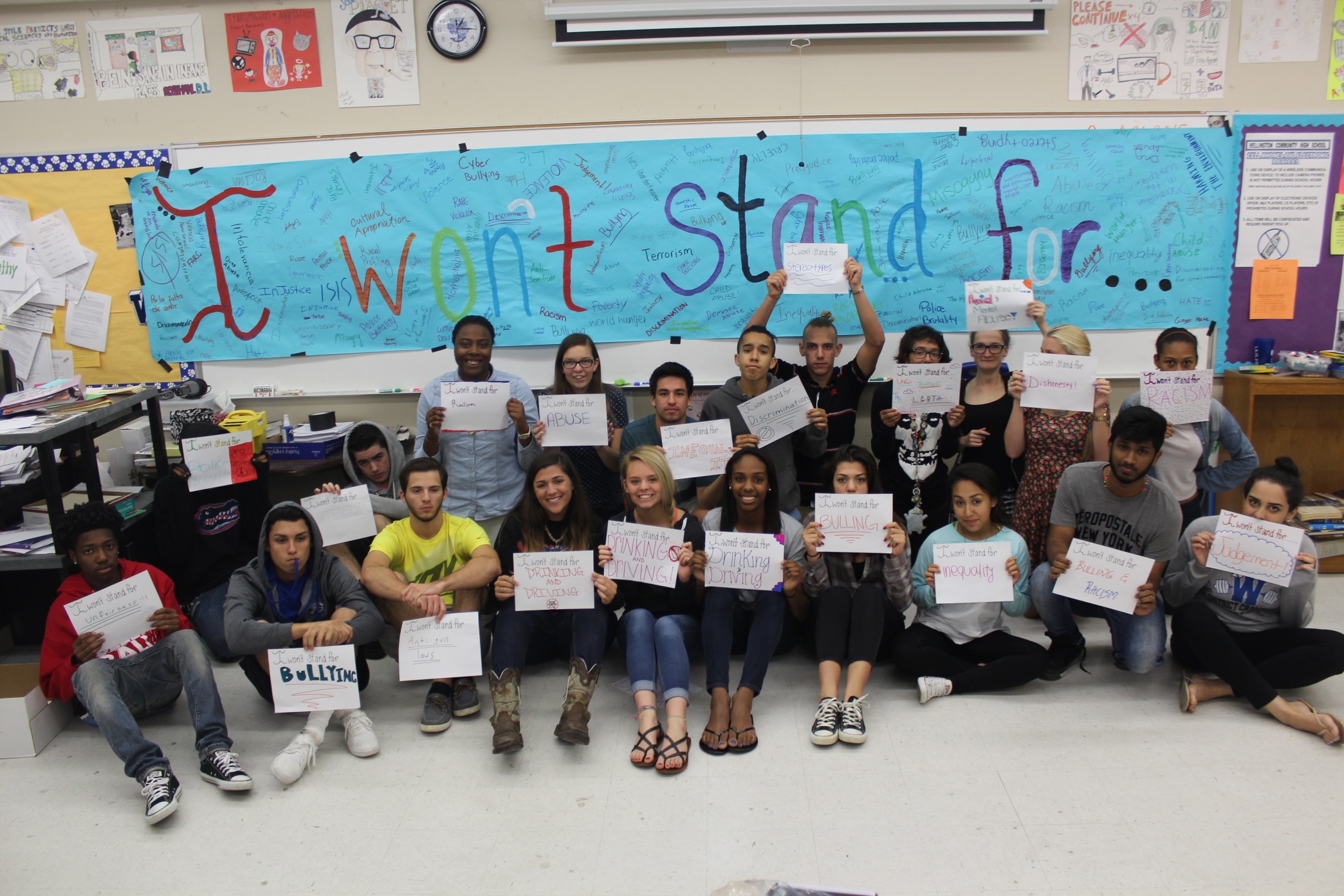 5
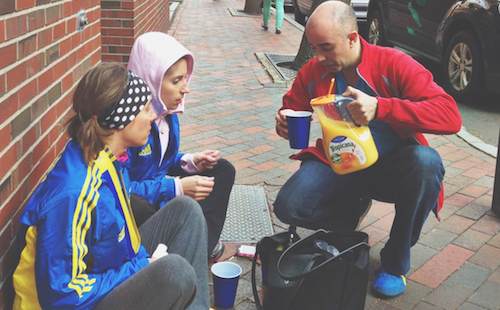 6
References
1 – Serotta, Edward. A Community Goes to Work. Digital image. Survival in Sarajevo. Centropa, n.d. Web. 22 Oct. 	2015.rvival 	in Sarajevo
	 http://www.centropa.org/upload/centropa-sarajevo/Centropa.org___Sarajevo/The_photographs.html
2 -  Woolfolk, Daniel (Photographer). (2009, March 09). [digital image]. Retrieved from 	http://tucsoncitizen.com/morgue/2009/03/09/111724-250-attend-6th-annual-jewish-muslim-peace-walk/
Jewish-Muslim peace walk 
3 – Rourke, Matt (Photographer). (2015, May 28).  A Baltimore resident cleans up during the protest Monday [digital image] . 	Retrieved from http://www.governing.com/topics/public-justice-safety/tns-baltimore-riots-gray.html
Man cleaning up after Baltimore riots May 2015

4. Courtesy of  Queens Borough Public Library . (2012, November 6). [digital image] . Retrieved from 	http://blog.imls.gov/?p=2171
Queens library employee reading to children after Superstom Sandy 2012

5.  Emmerth, Elizabeth (Photographer). 2015. (2015, April). I Won’t Stand For
Students expressing what they refuse to tolerate as part of the “I Won’t Stand For” campaign

6. [Untitled image of man serving orange juice after Boston Marathon bombing]. (2014). Retrieved from: 
	http://www.runnersworld.com/boston-marathon/tragedy-inspired-acts-of-kindness
7